МОУ «Косланская СОШ»,  Удорский район, Республика Коми
Презентация к сценарию урока в 5 классе по теме «Воздух как составная часть природной среды»,
по программе УМК 5 класс "Природоведение", 
автор А.Е. Андреева
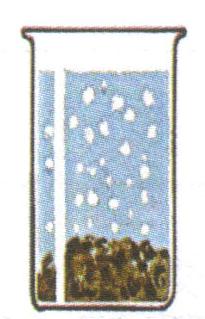 Иевлева 
Светлана Геннадьевна, 
учитель биологии
2014 год
(просмотр видеофильма)
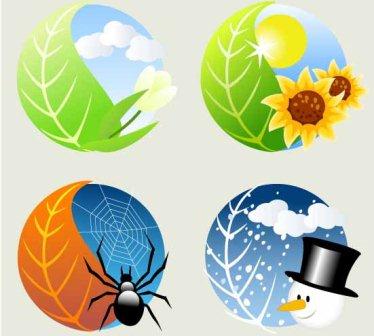 Воздух, как составная 
часть природной среды
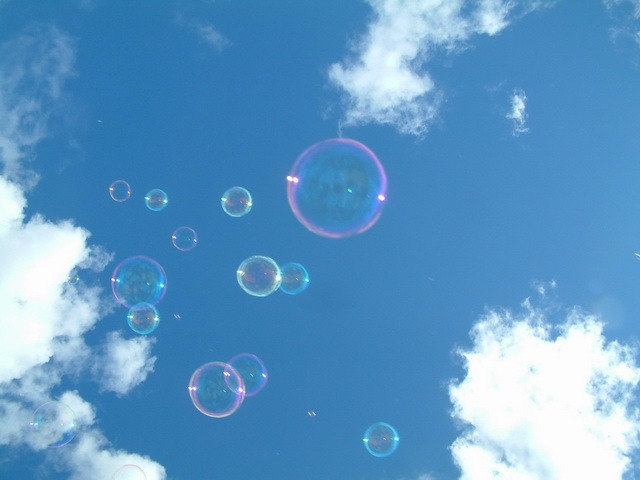 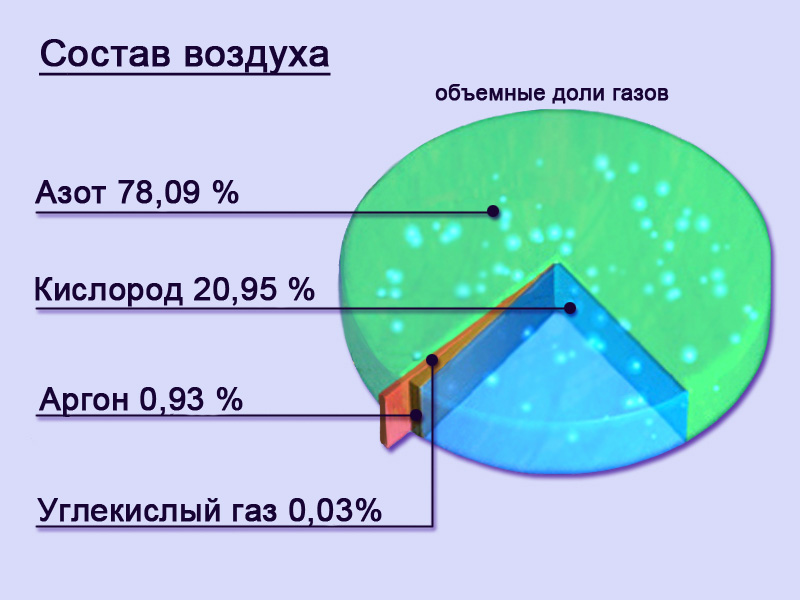 Как доказать наличие воздуха в почве?
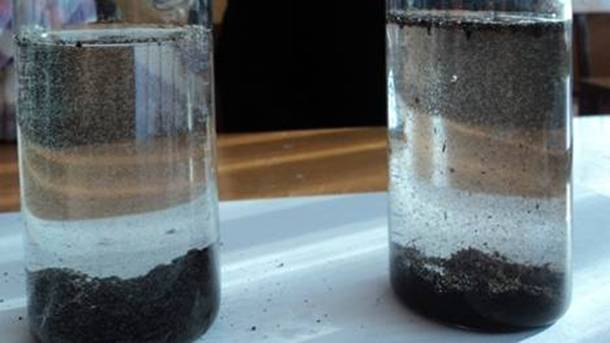 Прочитайте текст учебника на стр. 152
Воздух в почве представляет собой смесь газов
Рис.125 (учебник)
Задание № 40
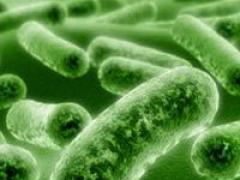 Какие организмы помогают растениям усваивать азот, содержащийся в почвенном воздухе?
Клубеньковые бактерии на корнях бобовых растений 
(горох, бобы, фасоль, люпин)
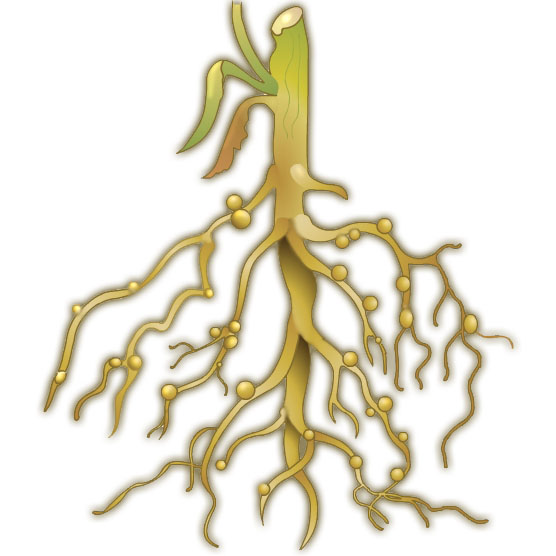 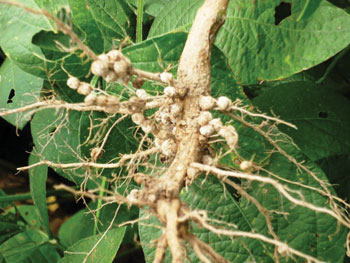 Каково значение кислорода в почве?
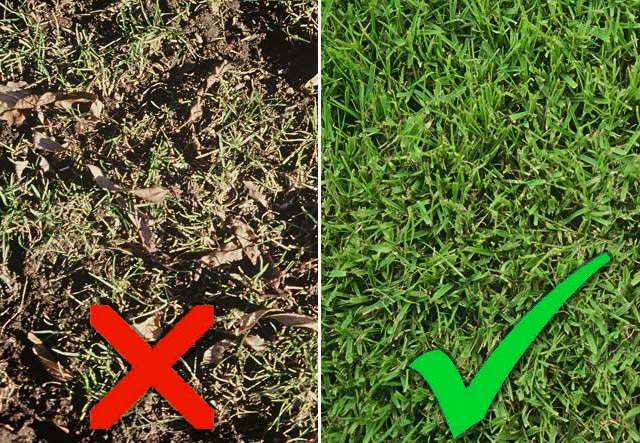 Прочитайте учебник на стр. 153 и выполните задание №40 (3).
Почему в почвенном воздухе много углекислого газа?
Прочитайте текст на стр.154, выполните задание №41.
Содержание углекислого газа
В воздухе
В почве
10-20%
0,03%
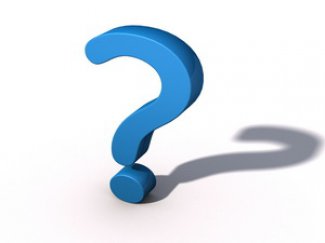 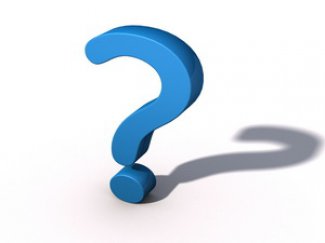 Домашнее  задание
Задание № ________  в рабочей тетради. Прочитать параграф 41.
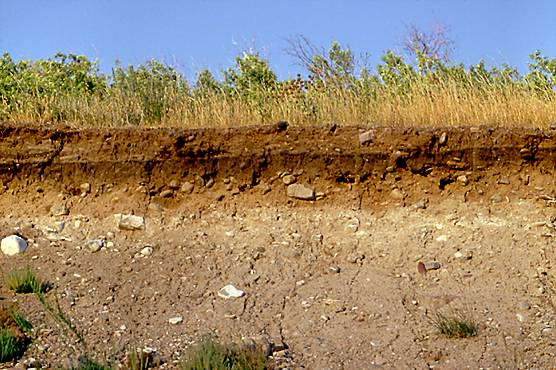 Источники:
http://ucheba-legko.ru/lections/viewlection/biologiya/6_klass/jizn_rasteniy/lec_klubenkovyie_bakterii
http://www.myfielder.ru/viewtopic.php?f=21&t=601&start=320
http://exp.idk.ru/wp-content/uploads/2012/05/Почва.jpg